Psykisk ohälsa / psykisk sjukdom?OGU-dagar 2019
Marie Bendix, överläkare/spec. psykiatri, PhD

Psykiatri Sydväst/Specialistmödravården – Perinatal Psykiatriska Enheten (PPE) Karolinska Universitetssjukhuset Huddinge

marie.bendix@sll.se
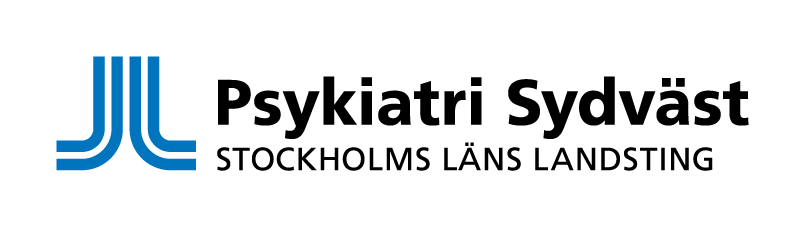 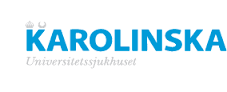 [Speaker Notes: Swedish pharmaceutical agency
Guidelines Stockholm County Council]
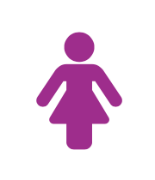 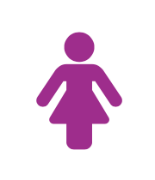 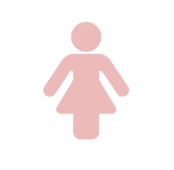 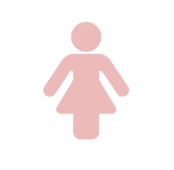 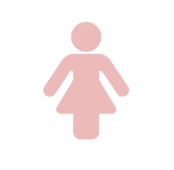 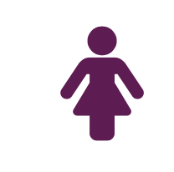 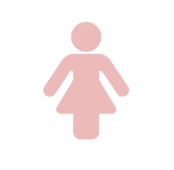 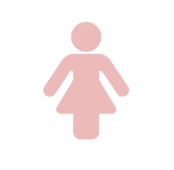 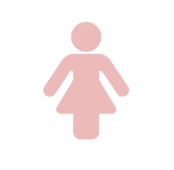 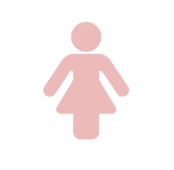 BMM/BB
115.000 barn/år
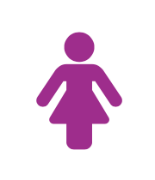 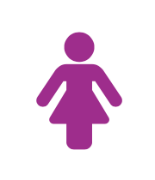 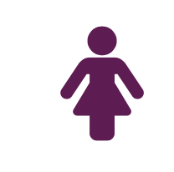 PV
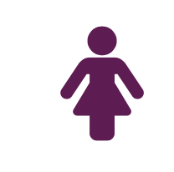 Psyk
Socialstyrelsen
[Speaker Notes: 25% nyinsjukandne och återfall ffa ångest och depression
10% svåra tillstånd]
Lutsiv et al. 2015
[Speaker Notes: Maternal complications antepartum period: gestational hypertension, pre-eclampsia, suspected SGA, suspected LGA, placenta previa, placental abruption, premature rupture of membranes, preterm premature rupture of membranes, periodontal infection, urinary tract infection and other cervical/vaginal infections.

delivery (intrapartum) complications: caesarean delivery, operative vaginal delivery (forceps, vacuum, or both), non-progressive labour, shoulder dystocia, uterine rupture, postpartum haemorrhage, meconium, suspected chorioamnioitis and suspected sepsis.]
Biopsykosociala komplikationer
Depression
Missbildning
Psykofarmaka
Ångest
Biopsykosociala komplikationer
Alkohol
Anknytning
Depression
Tidig födsel
Amnings-problem
Missbildning
Psykofarmaka
Rökning
Ångest
Biopsykosociala komplikationer
SES
Relation
Alkohol
Anknytning
Depression
Tidig födsel
Amnings-problem
Missbildning
Psykofarmaka
Rökning
Ångest
Biopsykosociala komplikationer
SES
Relation
Alkohol
Diabetes
Anknytning
Obesitas
Depression
Tidig födsel
Amnings-problem
Missbildning
Psykofarmaka
Smärta
Rökning
Ångest
[Speaker Notes: BMI >30 : 40% AD, NL
AD & NL användning: minskad användning Folsyra, besök MHV

Ökad förekomst depression obesitas, diabetes
Ökad använding alkohol, nikotin
Ökad förekomst separation]
Risker vid obehandlat sjukdom
Långtid: bl a sömn, impulsivitet, ångest, depression, kognition
Själv & andra (t ex alkohol, omsorgsförmåga)
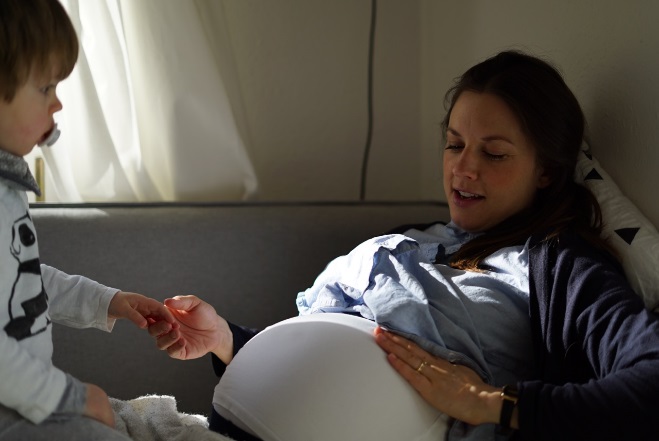 25% av mödradödsfall
(utvidgad) suicid (RF tidigare s-f, psykos, BP, depression)
bl a anknytning, uppfödning, säkerhet
Prematuritet, födelsevikt, placentaperfusion, vitsubstansdensitet
Grzeskowiak et al. 2015, Sockol et al. 2015, Plant et. al 2015, Brockington et al. 2006, Grace et al. 2003
Vem, vad, hur, …?
Aktuell psykisk mående
Tidigare psykisk mående/diagnos
Tidigare suicidalitet
Psykiatri
PV/BMM Psykolog
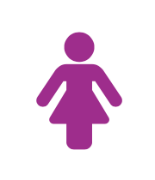 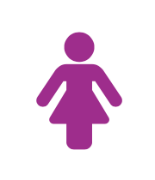 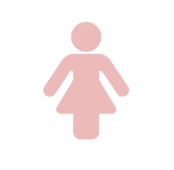 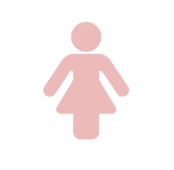 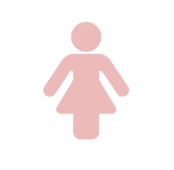 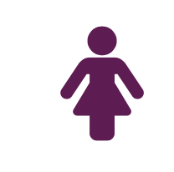 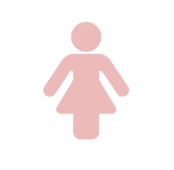 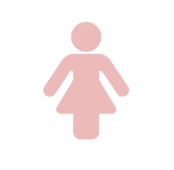 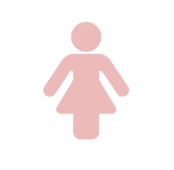 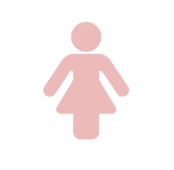 BMM/BB
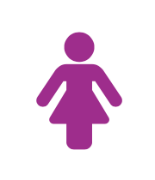 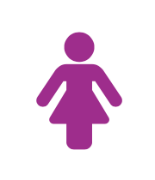 PV
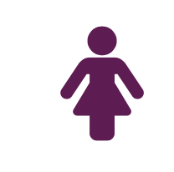 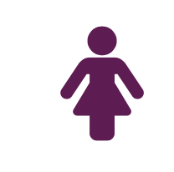 Psyk
[Speaker Notes: Hur hantera?]
Ångestsyndrom
Normal oro (Livsförändring & sårbarhet)
Svår ångest och oro sannolikt fetal påverkan
Vanlig och sällan upptäckt
Tumregel bedömning:”När ångest finns dagligen och påverkar funktionen”
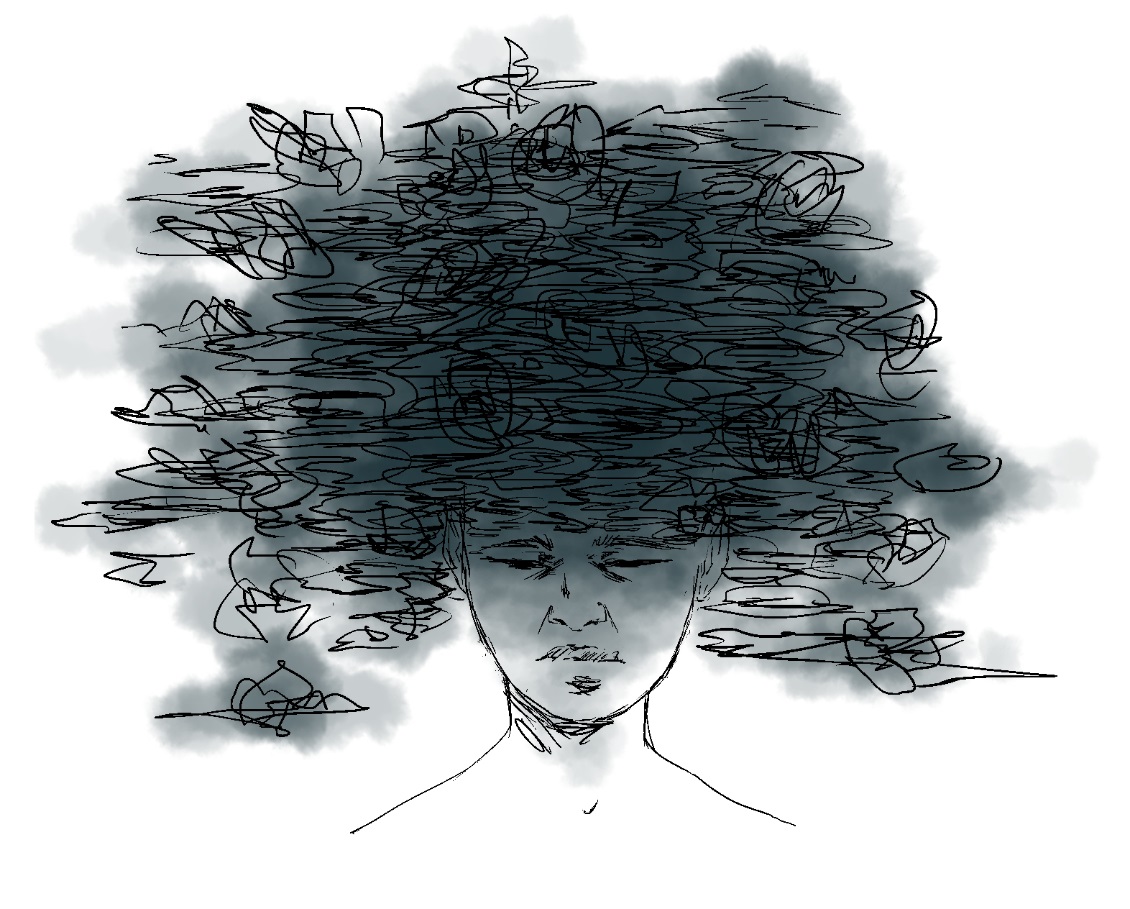 ©️Mia Bendix
[Speaker Notes: Utvecklingskris, existentiella frågor, egen barndom
Parrelation, psykosociala påfrestningar
Hormonella förändringar, sårbarhet]
Egentlig depression (major depression)
10-15% (3-7% måttlig/svår) 
Debut ofta under graviditet eller inom 3 mån efter förlossning
Depression, ångest under graviditet ökar risk för postpartum depression
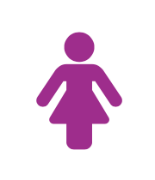 Howard et al. 2014, Yonkers et al. 2011, Chaudron et al. 2013, Viguera et al. 2011
[Speaker Notes: Aktuell psykisk mående
Tidigare psykisk mående/diagnos]
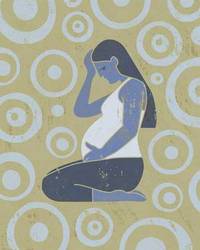 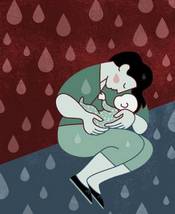 Egentlig depression(minst 5 symtom, 2 veckor)
Nedstämdhet
Minskat glädje, intresse
Aptit/vikt
Sömnstörning
Psykomotorisk hämning/agitationEPDS (Edinburgh Postnatal Depression Scale)
Trötthet, minskad energi
Värdelöshet, inadekvata skuldkänslor
Koncentration, beslutsförmåga
Döds-, suicidtankar
+ Ångestsymtom
Depression – diagnostik
Aptitstörning samma förekomst deprimerad/icke-deprimerad (Kammerer et al. 2009)
Sömnstörning fysiologisk/patologisk
Hypothyreos, bäckensmärta, anemi
Självuppfattning av besvär
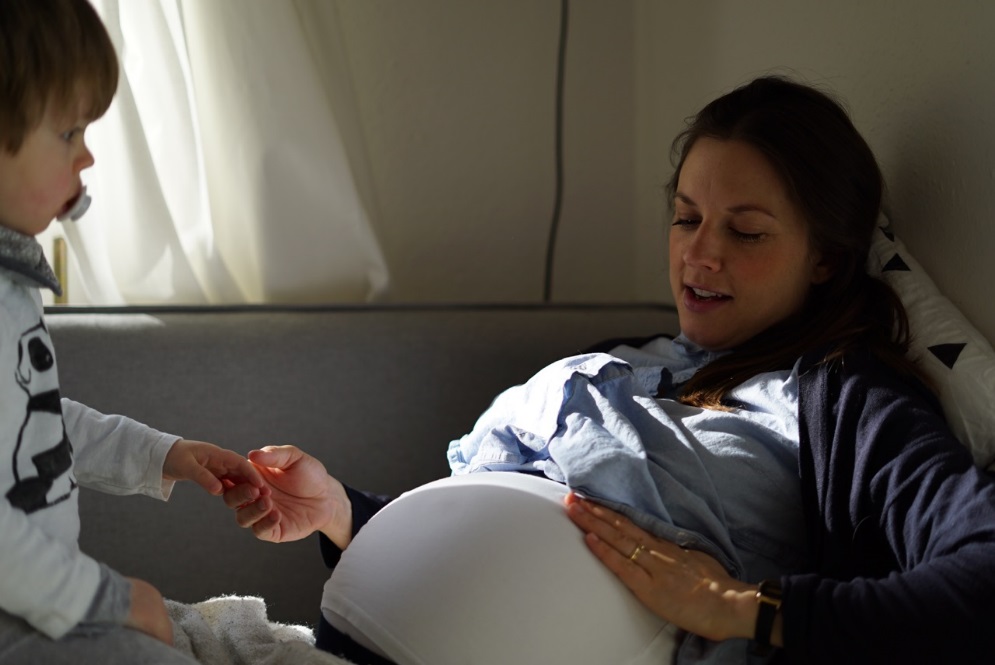 SLL vårdprogram graviditet och spädbarnsperiod
©️Leonard Bendix
[Speaker Notes: Aptitstörning, illamående, smärta, trötthet, sömn]
Obehandlad postpartum depression
Remission 30%  6 månader
Remission 60%  1 år
Remission 90%  2 år
Längre tid för
Antenatal depression
Tidigare depression
Ekonomiska svårigheter

Antal SSRI behandling under grav 4,2% (2014)
Torres et al. 2018, Socialstyrelsen
[Speaker Notes: Course PPD Of the total sample, 110 (66.7%) completed the 2 years follow-up. The mean time to full remission was 49.4 weeks (95%CI: 44.0 - 59.8). The probability of recovering was 30.2% (95% CI: 22.1%-37.4%) at 6 months of follow-up, 66.3% (95% CI: 57.4% - 73.4%) at 12 months of follow-up, and 90.3% (95% CI: 79.8% - 95.4%) at 24 months of follow-up. Mothers with financial difficulties, onset of depressive episode previous to birth, and those with prior treated depressive episodes took longer in achieving full remission.]
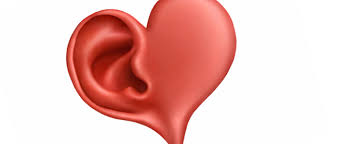 VÅGA FRÅGA hur de mår just nu, hur de känner sig när de inte mår bra. 
LYSSNA på svaret 
Neutral respektfull nyfikenhet & sunt förnuft
Veta hur hantera svar
Våga fråga om suicidalitet
Frågor om suicidalitet ökar inte risken för suicidhandling
”Har du eller har du tidigare haft tankar på att skada dig själv eller gjort suicidförsök?” (MHV Riktlinjer Stockholm 2015)

” Jag kryssade inte sanningsenligt – jag skämdes ” (patient)
” Jag använder inte EPDS på fredagar ” (personal)
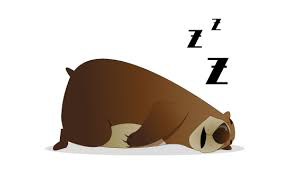 [Speaker Notes: Hälso-och sjukvård]
Hur frågar man om suicidalitet?
Dödstankar? 
Suicidtankar?
Varaktighet? Tidigare tankar?
Metod?
Impulser? Kontroll?
Avsikt/plan att sätta i verket

”Du verkar ha det jobbigt. Har du tänkt (andra som du) …?
[Speaker Notes: Vilja ge upp? Slippa ifrån?
Skada sig själv? Ta sitt liv?
Tidigare försök?? Metod? Ledde det till vård? 
Graderas i ingen risk, viss risk, hög risk eller mycket hög risk
Hög risk och uppåt skall skötas inom psykiatrin. Ofta inneliggande med stöd av LPT.]
Lokala riktlinjer
När kontakta någon?

Vem ska jag kontakta?

Hur ska jag kontakta?

Och sen?
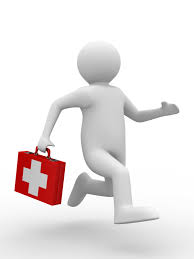 Handläggning/behandling depression
Lätt – måttlig depression

Extra stöd MVC/BVC
Kurator
KBT, IPT
Ev läkemedelsbehandling
Måttlig till svår depression
Psykiatrisk klinik
Antidepressiva läkemedel
KBT, IPT
ECT-behandling i svåra fall
Suicidrisk

Akut remiss till psykiatrin; lämna inte kvinnan ensam!
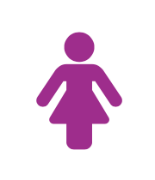 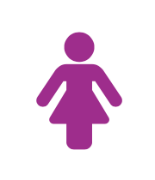 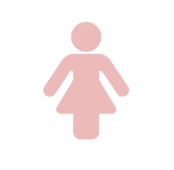 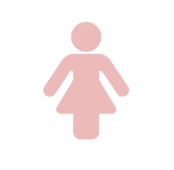 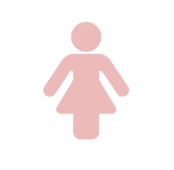 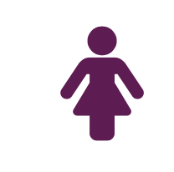 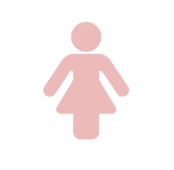 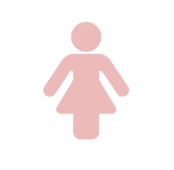 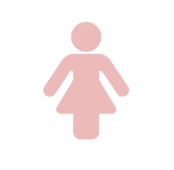 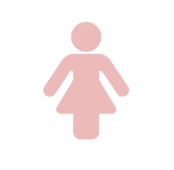 BMM/BB
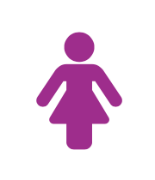 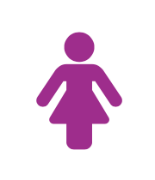 PV
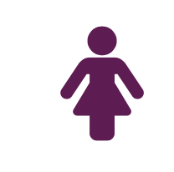 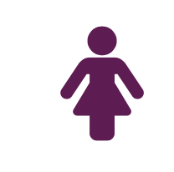 Psyk
[Speaker Notes: Hur hantera?]
Riskfaktorer Depression
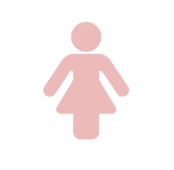 Återfall 30- 40% återfall (ffa postpartum)
Utsättning SSRI  68% återfall
Nedsatt socialt stöd
Ökad risk depression, ångest, PTSD efter tidigare graviditetsförlust oavsett graviditetsålder vid förlust
Howard et al. 2014, Yonkers et al. 2011, Chaudron et al. 2013, Viguera et al. 2011, Rich et al. 2018
[Speaker Notes: Aktuell psykisk mående
Tidigare psykisk mående/diagnos]
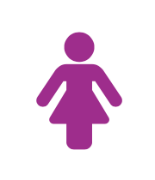 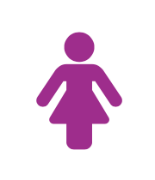 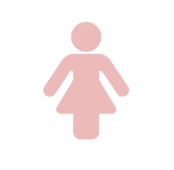 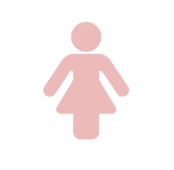 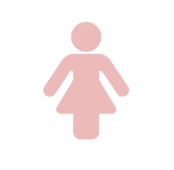 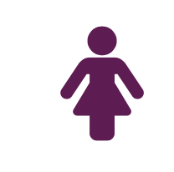 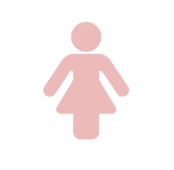 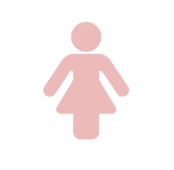 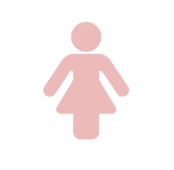 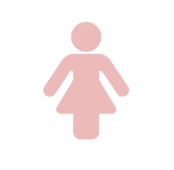 BMM/BB
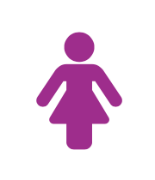 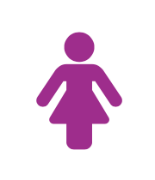 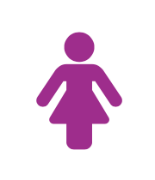 PV
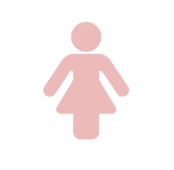 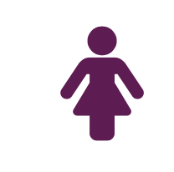 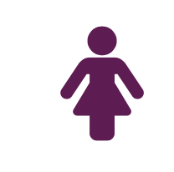 Psyk
”Svåra” psykiska tillstånd
Allvarliga psykiska störningar: T ex bipolär sjukdom, psykossjukdom, svåra depressioner, suicidala patienter, missbruk/beroende, svåra biopsykosociala tillstånd…


Frisk men … Hög risk att återinsjukna
Bipolär sjukdom ca. 30%, obehandlad ca. 75%
Postpartumpsykos 30-75% (ärftlighet)
Svåra depressioner 30-40%
Tidigare s-försök
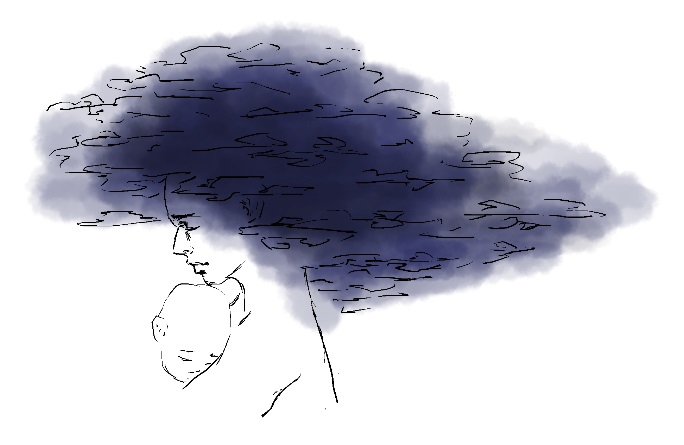 [Speaker Notes: PTSD & hotellhem, symfysiolys & opiater, …]
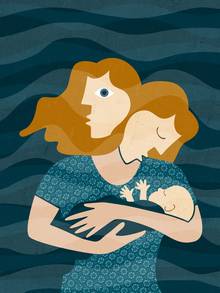 Patientfall Cecilia
Socialt: Stabil situation, gift, dotter 2 år
Ärftlighet: Syster postpartum psykos, far bipolär sjukdom
Anamnes: Recidiverande depressioner. Strax efter förlossning första barnet hörselslingor, evt synfenomen, affektlabil.
Aktuell postpartum: Remiss: ”tidigare psykos?”. Mår väl på BB.
Behandling: Olanzapin 5-15 mg, sömnprioritering, avlastning. Ammar.

Uppföljning postpartum: Mycket tät uppföljning. Initierar utredning på affektiva mottagning. Tvångsvård pga manisk/psykotisk skov efter 3 månader
[Speaker Notes: Uppmärksam barnmorska]
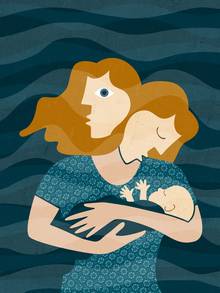 Postpartum psykos
1-2/1000. Dag 1-3 > 3-14 (> 1 månad > 6 mån)
Snabb debut

Affektlabilitet 
Sinnesstämning svängande (eufori/ångest) eller manisk (stark uppvarvad) eller depressiv (stark nedstämd)
Agitation
Förvirring
Hallucinationer
Vanföreställning (kring barnet, religiös/mystisk, skuld)

Kan pendla snabbt mellan agitation och klarhet
[Speaker Notes: 25-50 kvinnor/år i Sthlm]
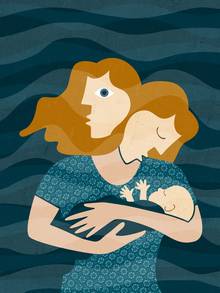 Risker och Riskfaktorer
Bipolär sjukdom 
25-70% ökad risk för psykos
Bipolär sjd och familjeanamnes på pp  74%
Psykossjukdom
Tidigare postpartumpsykos  57% 
Litium direkt efter partus – god profylaktisk effekt

Risker: (utvidgad) suicid, barnmisshandel, bristande omvårdnad

Psykiatrisk nödfall: kräver urakuta insatser (OBS! växlande symtombild)
[Speaker Notes: 25-50 kvinnor/år i Sthlm]
Identifiera riskpatienter (BP, tidigare pp psykos, ”udda” symtom). Nyinsjuknandet kan ske snabbt
Urakut bedömning och övervakning
Ring psykjouren/polis. AKUT!!
Fluktuerande symtom
Observation, ev väktare
Nödvärn, nödrätt
Hög risk för (utvidgad) självmord
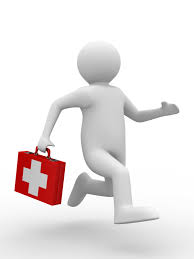 Psykofarmaka
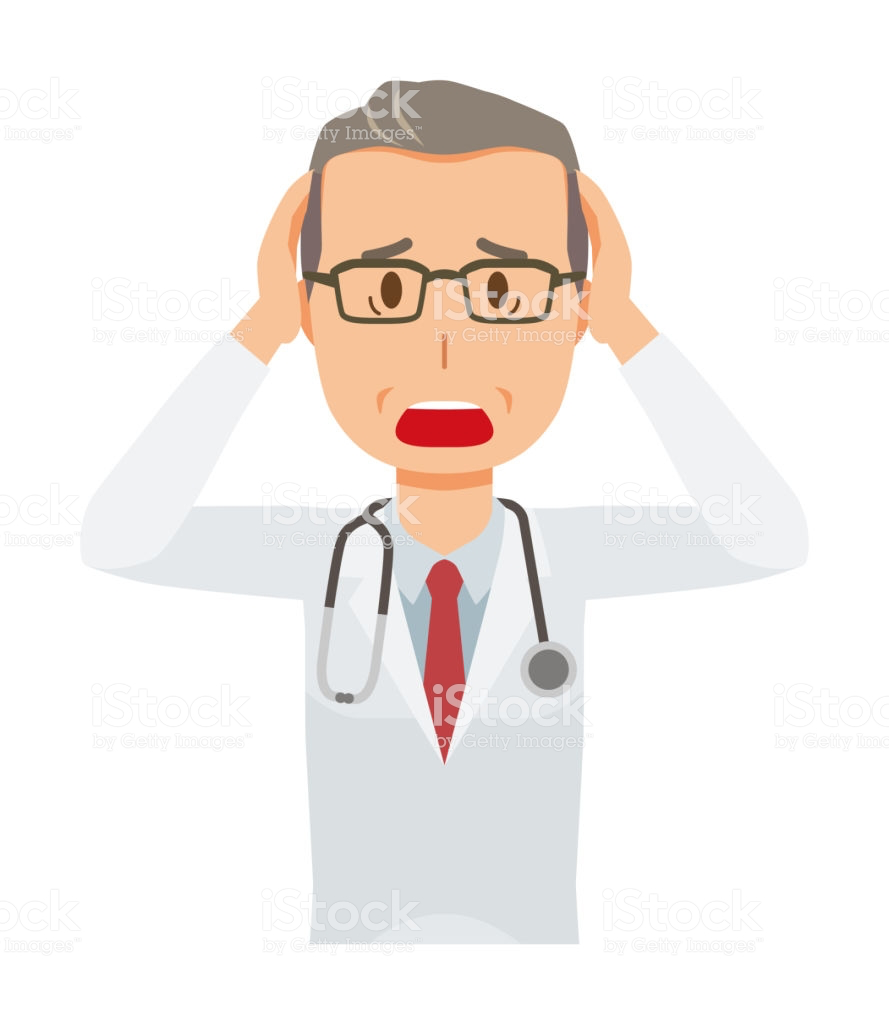 Oro läkemedelsbehandling grav och amning
Sätt inte ut läkemedel utan bedömning - inga psykofarmaka där abort indicerad vid exponering
Kunskap SSRI  Info fortsatt behandling (obs nya preparat, paroxetin, fluoxetin)
Kunskap andra psykofarmaka  Lugnande (obs BDZ), Centralstimulantia, Litium, Antiepileptika (obs Valproat, Lyrica), Neuroleptika
Remiss uppföljning/bedömning av behandlare
Amningsplanering
& Kunskap var mer info kan hittas (nätet, farmakolog, …)
ANTIDEPRESSIVA
Risk för mor, foster, barn vid sjukdom
Hög risk för återinsjuknande – avsluta ej behandling pga graviditet eller amning!
Låga risker under graviditet och amning (obs paroxetin, fluoxetin tidig grav)
Sertralin och paroxetin har lägst penetrans till bröstmjölk
Lätt ökad risk neonatal påverkan
Inga hållpunkter negativ långtidsutveckling
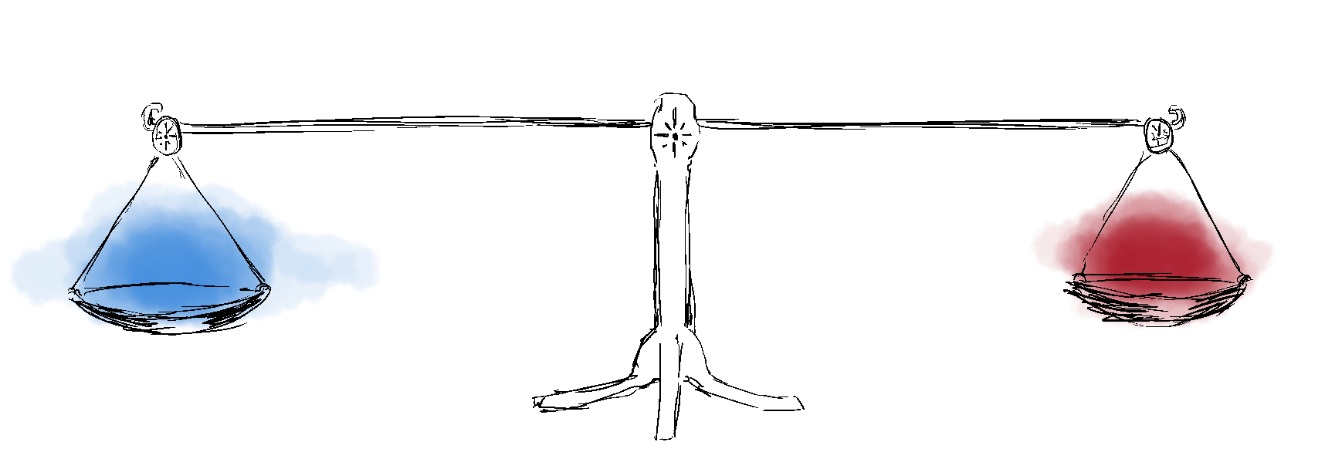 ©️Mia Bendix
Risk icke-behandling
Risk behandling
SÖMN & ÅNGEST
Sömnbrist
Hög risk: bipolär sjukdom
Funktion vardag
Höggradig ångest
Påverkan foster
Ej ökad risk missbildning
Abstinens nyfödd
Bensodiazepiner regelbunden
Imovane, Stilnoct regelbunden
Övergång mjölk
Okänd
Nedbrytning bensodiazepiner
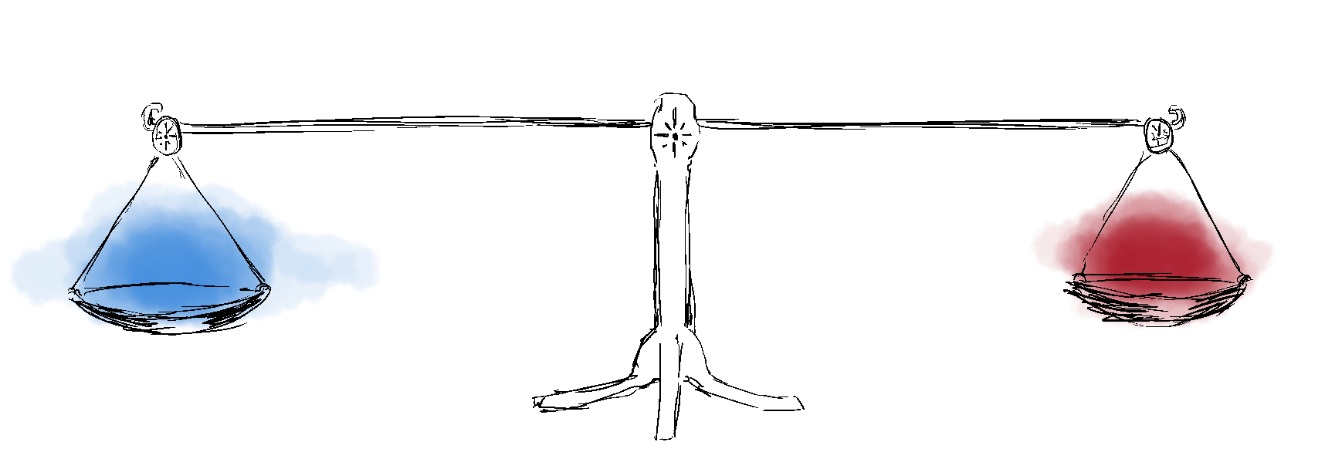 ©️Mia Bendix
Risk icke-behandling
Risk behandling
SÖMN & ÅNGEST
Graviditet: 
Låg risk: lergigan, (propavan)
Enstaka doser imovane, zolpidem, låga och enstaka doser oxazepam ok
EJ regelbundet bruk av bensodiazepiner

Postpartum:
Låg risk: enstaka doser lergigan, zolpidem, imovane
Måttlig risk: Propavan, diazepam (barnobs)
Amning avråds vid regelbundet bruk
Läkemedelsverket, 27(6) 2016
LITIUM
Hög risk för återinsjuknande
Hög risk för mor och barn vid sjukdom
Bipolär I/ tidigare postpartum psykos bör rekommenderas behandling under grav eller 24-48 t postpartum
Viss ökad risk missbildning
Toxicitet, förlossning
Hög övergång i bröstmjölk
Inga hållpunkter negativ långtidsutveckling
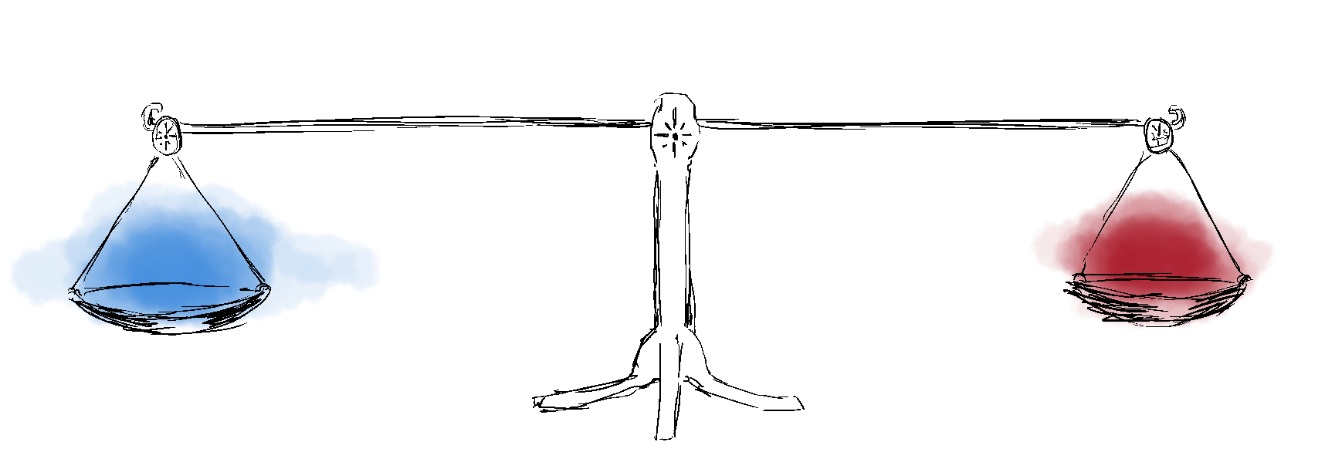 ©️Mia Bendix
Risk icke-behandling
Risk behandling
LITIUM
Graviditet:
S-litium var 4:e v, varje vecka f r o m v. 36 (PSYK)
Obs TSH, hjärt & njurpåverkan
ultraljud v.18-20

Förlossning: uppehåll aktiv förlossning, dehydrering, dossänkning postpartum. OBS! bromokriptin, kabergolin, NSAID

Barn: Barnläkarbedömning BB, inför ev amning, uppföljning vid amning, barnobs (toxiska symtom)
Vårdprogram S. 61
[Speaker Notes: Pravidel dostinex
Amning brukar avrådas

Om amning: 
Barnläkarbedömning innan
Uppföljning
Provtagning 
Information (dehydrering, toxiska symtom: kräkning, diarré, feber)


Behandling och skydd för återinsjuknande 
Skydd postpartumpsykos
Skydd suicidalitet]
ANTIEPILEPTIKA
Risk för mor, foster barn vid sjukdom, återinsjuknande
HÖG RISK Bipolär sjukdom, epilepsi 
LÅG RISK Generaliserad ångestsyndrom (Lyrica)
Missbildningsrisk
Skiljer sig mellan preparat
Lägst lamotrigin, högst valproat
Risk vid Lyrica
Övergång mjölk
Skiljer sig mellan preparat
Måttlig för lamotrigin
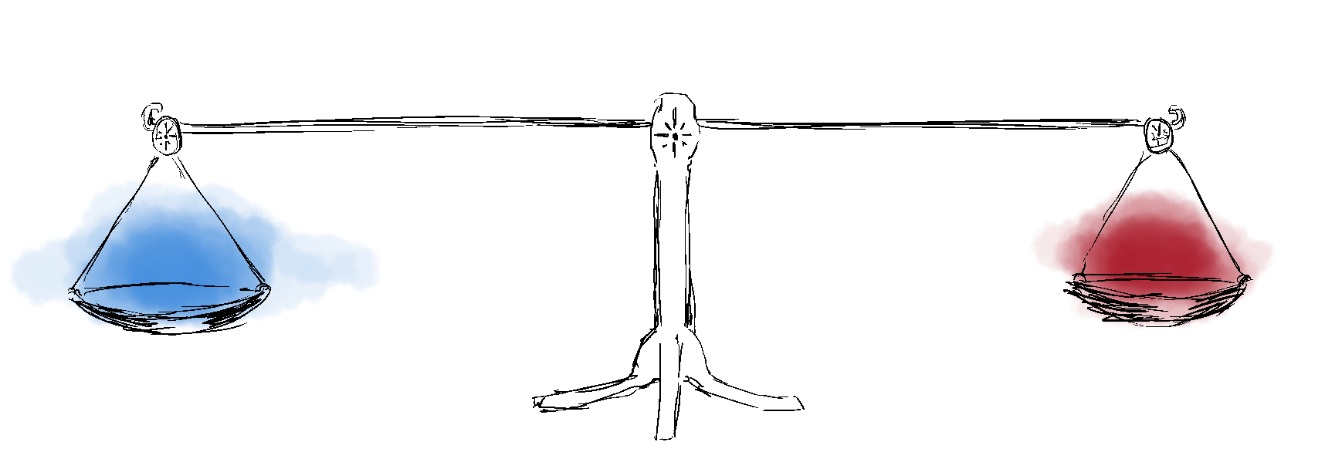 ©️Mia Bendix
Risk icke-behandling
Risk behandling
NEUROLEPTIKA
Hög risk för mor, foster barn vid sjukdom
Bipolär sjukdom, psykossjukdom
Hög risk för återinsjuknande
OBS! Gör risk-nytto analys för andra indikationer
Ev lätt förhöjd missbildningsrisk
Risk barnpåverkan förlossning
Övergång mjölk
Skiljer sig mellan preparat
Hjärnutveckling?
Moders förmåga/situation
Neurokognitiv utveckling?
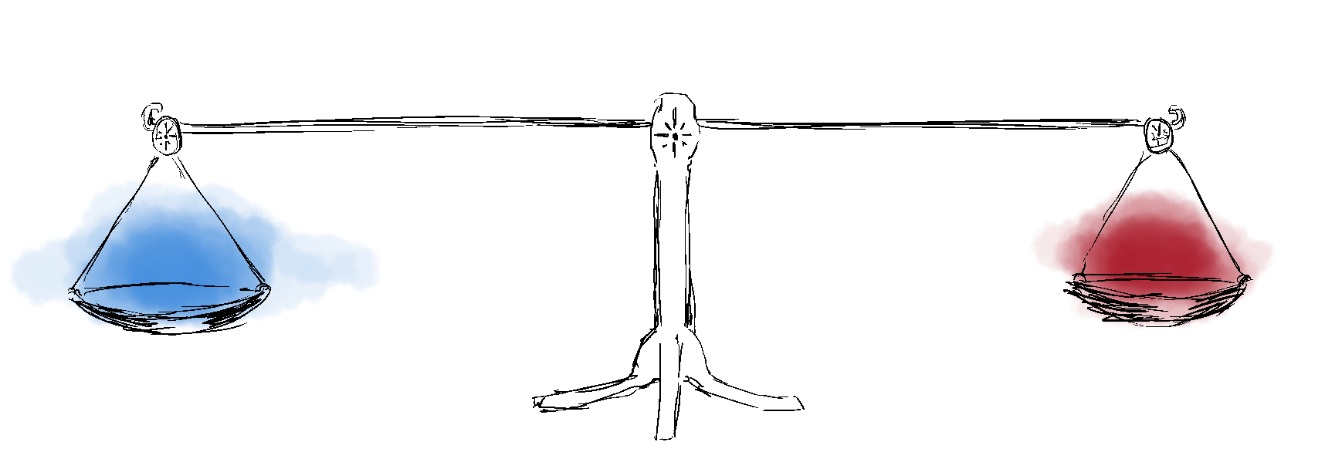 ©️Mia Bendix
Risk icke-behandling
Risk behandling
CENTRALSTIMULANTIA 

Metylfenidat
verkar ej ha ökad missbildningsrisk (hjärta?) 
Något ökad risk neonatala symptom (CNS-påverkan); utsättningssymptom? Lägsta möjliga dos slutet av graviditet
Kunskap saknas långtidsutveckling
Viss återhållsamhet. Ej utsättning väl fungerande behandling
Lisdexamfetamin (Elvanse) – 1 barn i födelseregistret
Atomoxetin
Begränsad erfarenhet 
Viss återhållsamhet

Amning: 
Låg risk: Metylfenidat (janusinfo 1)
Atomoxetin inga data, barnobs (janusinfo 3)
janusinfo (aug 18)
”Aktuell och tidigare psyk”
”Tidigare suicidalitet”
Mödrahälsovård
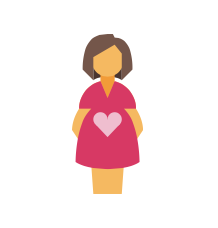 Identifikation/Screening
Kunskap
Remitteringsinstans
[Speaker Notes: Vad var orsaken/bakgrunden till att enheten startade? 
Startpunkten. 10 år. 250 remisser/år. Bedömning, initiering av behandling, slussa till rätt vårdnivå, vårdplanera de sjukaste]
Specialistmödravård
Perinatal Psyk Enheten = Resurs till MHV






Barnmorska
Konsultpsykiater 20%
Konsultpsykiatri-ssk 20%
Mödrahälsovård
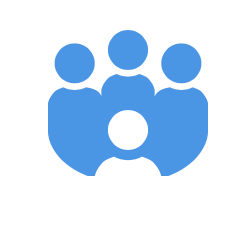 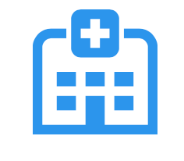 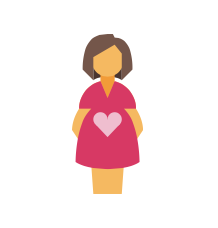 250 remisser
Huddinge ca. 5000 förlossningar/år
Remitteringsinstans
”Huddingemodellen” Psykiatri/MVC/Obstetrik
Psykoterapi
BUPSjukgymnastikFörlossningsångestPrimärvård
Remiss från barnmorska
Spec-MVC:- psykiatrisk bedömn- behandling- förlossningsplanering- förlossningsplanering
6 veckor pp
MVC:- tidigare psykisk sjd- aktuella symtom- medicinering
Psykiatrisk Öppenvårdskontakt
Samverkansgrupper Kommuner & Stadsdelsförvaltningar SLL
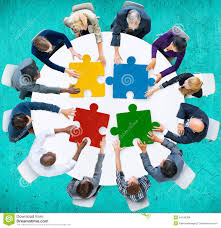 [Speaker Notes: Var finns patienterna? Hur hittar vi dem?]
Exempel Vårdplanering ”Anna”
BPU: 180101
Diagnos: Tidigare postpartum depression med suicidtankar x 2
Aktuell medicin: Paroxetin 40mg x1
Aktuell läkare: Hans Nilsson, Mottagning XY

Förlossning: 
Ej hänvisa till annan förlossningsklinik. 
BB-vistelse:
Sömnprioritering
Psykiatrisk bedömning på BB
Amning ok

Kontakter före hemgång:
BVC: tidig hembesök
Uppföljning ska bokas (3-4 v. pp)
Obstetrix
”Blänkare”
Kliniska Informationskällor
www.janusinfo.se

SLL: Psykisk Sjukdom i samband med graviditet och spädbarnsperiod www.psykiatristod.se

Behandling av depression och ångestsyndrom under graviditet och amning www.lakemedelsverket.se
Marcé Society for Perinatal Mental Health
Forskning & Klinik
Multidisciplinär
Kongress vartannat år
Aktivt webforum, bl a läkemedelsfrågor, nyaste forskning
www.marcesociety.com
www.nordicmarce.com
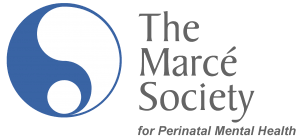 Tack!